BÁO CÁO
BIỆN PHÁP PHỐI HỢP CÁC PHƯƠNG PHÁP TRONG DẠY HỌC SỐ HỌC MÔN TOÁN LỚP 2
Chào mừng hội thi giáo viên giỏi cấp huyện
Lý do trình bày biện pháp
1
Biện pháp Phối hợp các phương pháp trong dạy học số học môn Toán lớp 2
Nội dung các biện pháp
2
Kết quả thực hiện biện pháp
3
Kết luận nội dung trình bày
4
II. NỘI DUNG BIỆN PHÁP
	Trong dạy học không có phương pháp nào là tối ưu hay vạn năng, việc kết hợp linh hoạt gữa các phương pháp dạy học cùng với lòng nhiệt tình và tinh thần trách nhiệm của giáo viên sẽ mang lại hiệu quả cao trong giảng dạy, là chiếc cầu nối giúp các em đến với tri thức.
	 Khi xác định được phương pháp dạy học giáo viên phải biết tổ chức hoạt động nhận thức và thực hành của người học thông qua đó giúp các em lĩnh hội vững chắc các thành phần của nội dung giáo dục nhằm đạt được mục tiêu bài học.Như vậy việc vận dụng và phát huy có hiệu quả các phương pháp giáo dục sẽ góp phần vô cùng quan trọng để phát triển tư duy cho các em một cách tổng hợp.
Nội dung biện pháp
1
2
3
4
5
Phương pháp 1: Phương pháp trực quan
Đòi hỏi giáo viên tổ chức hướng dẫn học sinh hoạt động trực tiếp trên các sự vật cụ thể, dựa vào đó giáo viên hướng dẫn học sinh quan sát, nhận xét, so sánh, đưa ra những  nhận định, những hình ảnh đặc trưng nhằm minh họa, thể hiện các kiến thức trừu tượng của  toán học.
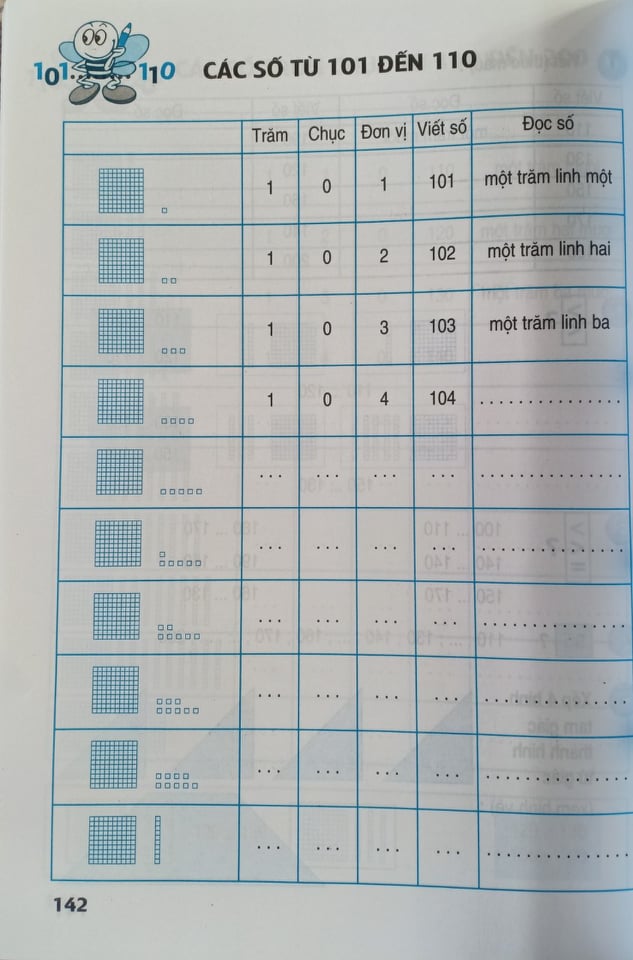 Ví dụ:
Phương pháp 2: Phương pháp gợi mở vấn đáp
Khi sử dụng phương pháp dạy học này. Đối với việc hướng dẫn học sinh làm toán bản thân giáo viên không trực tiếp đưa ra kiến thức ở dạng hoàn chỉnh mà gợi mở các em tư duy, tự tìm ra những kiến thức mới, suy luận để hiểu được nội dung bài học.
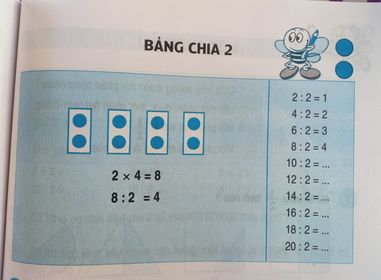 Ví dụ:
Phương pháp 3: Phương pháp luyện tập
Luyện tập có một ý nghĩa quan trọng đặc biệt với môn toán.
Phương pháp luyện tập được sử dụng rộng rãi trong hoạt động dạy học của giáo viên.
Vận dụng làm các bài tập sau khi đã học xong lý thuyết, giải các bài tập có nội dung thực tế, giải các bài tập toán tổng hợp đòi hỏi phải vận dụng sáng tạo các tri thức, kĩ năng đã học , đã biết.
Ví dụ:
Phương pháp 4: Phương pháp phân hóa đối tượng học sinh.
Học sinh trong một lớp vừa có sự lựa chọn và sắp xếp vừa có  sự khác nhau về nhân cách, trong đó sự giống nhau là cơ bản. Nhưng bên cạnh đó do nhu cầu phát triển của xã hội , môi trường sống của gia đình dẫn đến các em cũng có sự khác nhau nhiều về nhận thức.
Ví dụ:
Phương pháp 5: Phương pháp kiểm tra, đánh giá
Kiểm tra, đánh giá là một hình thức nhằm phát hiện những thiếu sót của học sinh và giáo viên trong quá trình dạy và học. Kiểm tra, đánh giá phải  được thực hiện thường xuyên trong mỗi tiết  học, theo định kì. Từ đó giúp giáo viên và học sinh có kế hoạch dạy – học phù hợp.
Giúp học sinh củng cố, vận dụng kiến thức đã học.
Phát triển tư duy, sáng tạo hơn trong học toán.
KẾT QUẢ
Kết quả học tập của học sinh tốt hơn, tỉ lệ học sinh hoàn thành tốt, hoàn thành tăng lên.
Biết vận dụng kiến thức vào thực tiễn cuộc sống.
Kết luận
Kết hợp việc vận dụng phương pháp dạy học hợp tác theo nhóm nhỏ.
Sử dụng trò chơi toán học.
Người giáo viên cần biết vận dụng linh hoạt và lựa chọn các phương pháp dạy học  phù hợp.
Hướng dẫn học sinh thực hành, hình thành và rèn luyện kĩ năng toán học.
Kính chúc quý thầy cô sức khỏe
 Cảm ơn các thầy cô đã lắng nghe !